Championnat de Franceavril 2019
MONTBÉLIARD (Doubs)
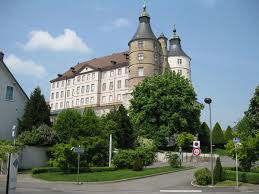 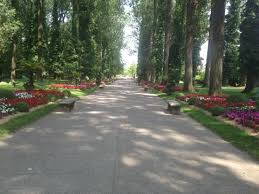 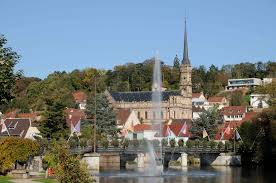 PROJET
Comité Franche-Comté
À la croisée des chemins…
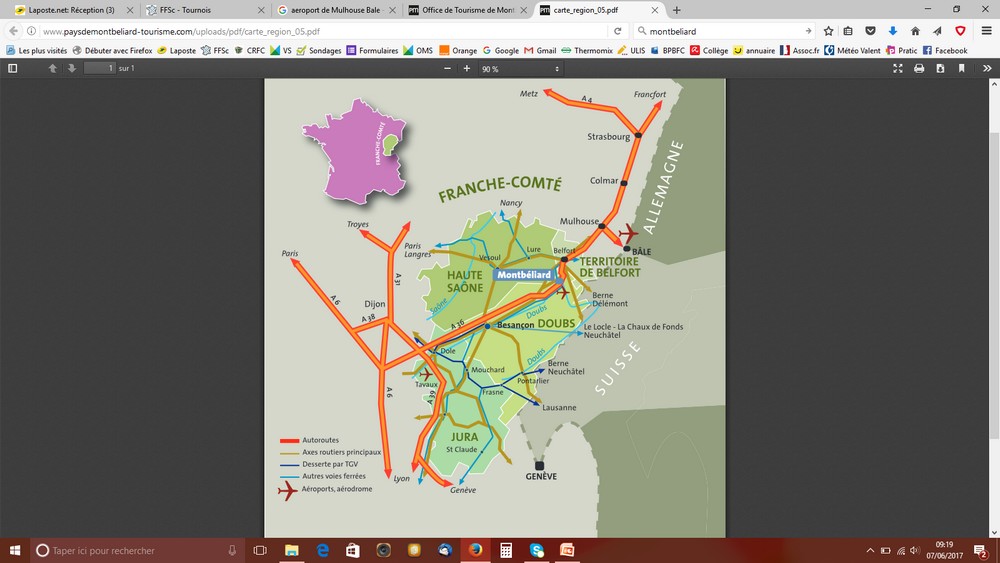 Paris/Montbéliard : 2h15
AEROPORT 50 min
GARE TGV 15 min
MONTBELIARD
Lyon/Montbéliard : 2h25
Autoroute A36
Marseille/Montbéliard : 4h15
Lieu des Championnats
L’AXONE, la salle des grands événements : concerts de variétés françaises et internationales, compétitions sportives de prestige, humour et shows à grand spectacle...
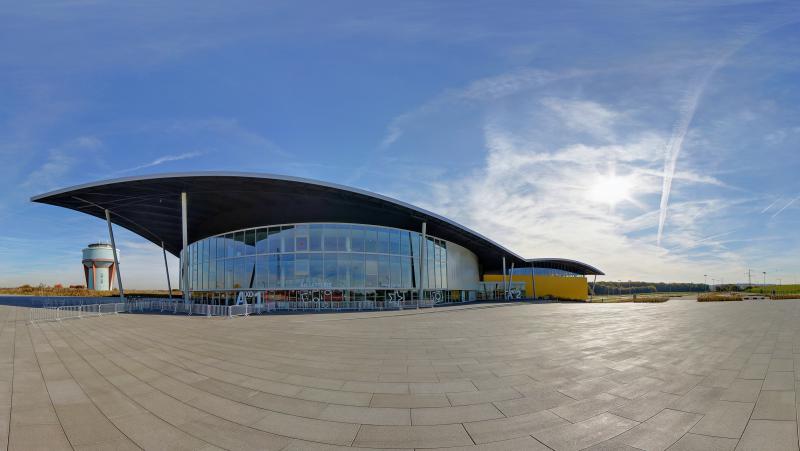 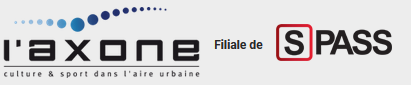 Une structure d’accueil 
accessible à tous
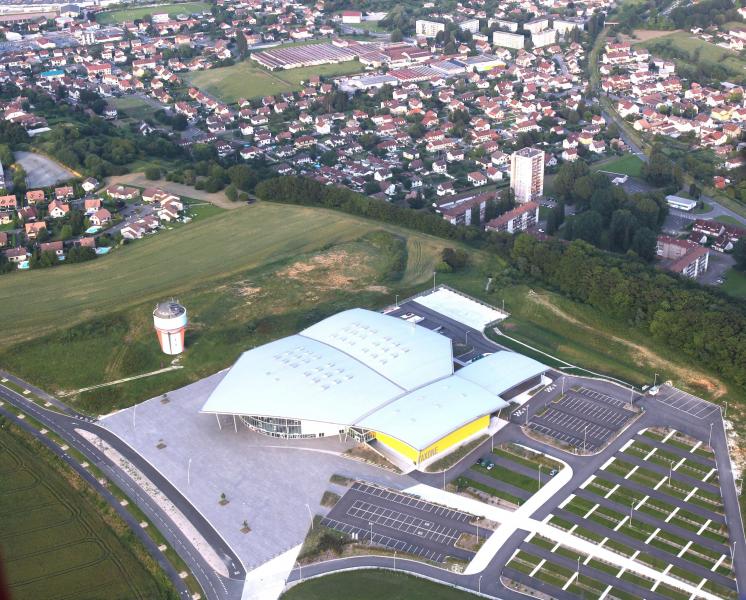 Arrêt de bus
Parking
gratuit
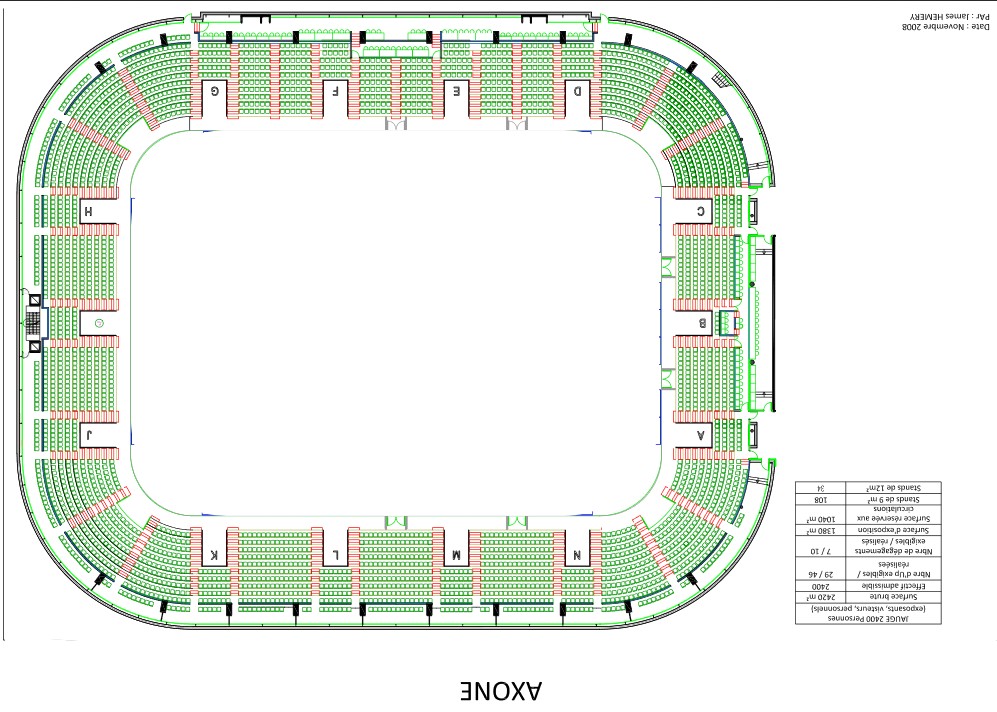 Salle de 2500m2
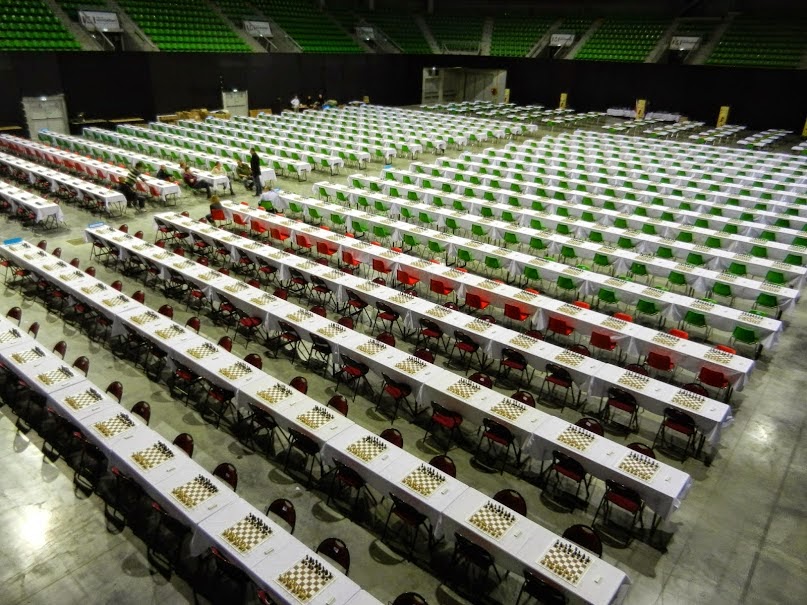 WIFI

 Ecran géant

 Régisseur

 Electricien
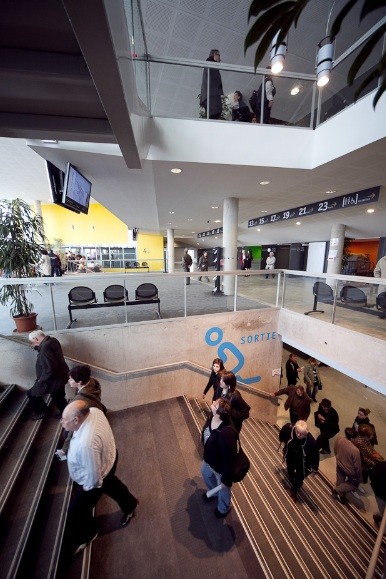 Espaces de stockage
Hall d’accueil
Coursives utilisables pour
 Accueil du public
 Animation scrabble
-  Présentation de produits régionaux
Bureaux
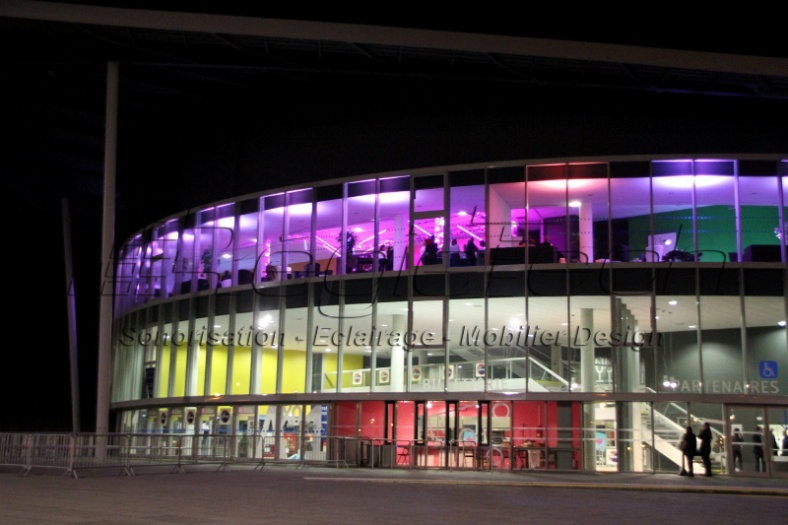 Espace restauration
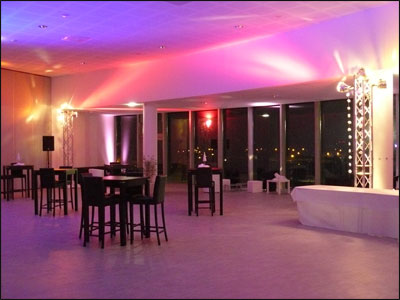 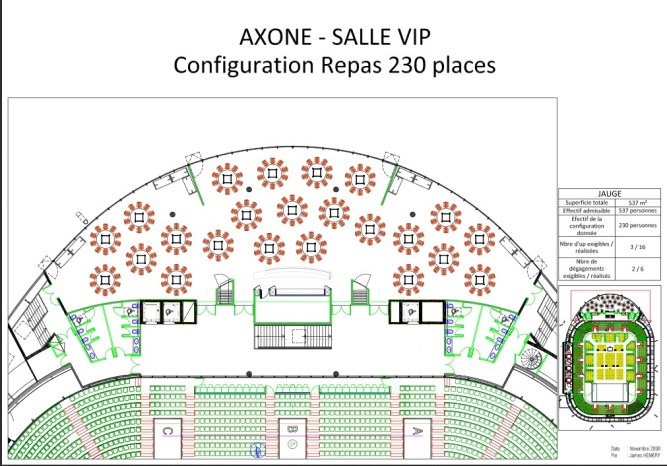 Salle VIP 
pour la proclamation des résultats
Hébergement
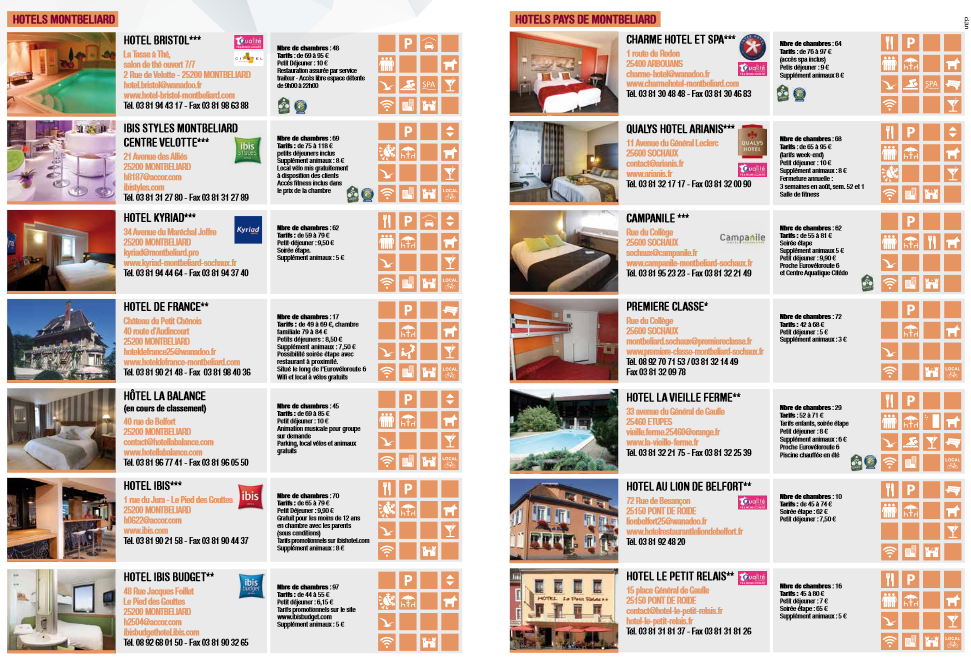 Hôtels : 720 chambres, 7 hôtels 3*, 5 hôtels 2*, 1 hôtel 1*, 1 hôtel en cours de classement
Chambres d’hôtes : 20 chambres
Gîtes : 100 couchages
Découvrir
Labellisé « Villes et Pays d’Art et d’Histoire », le Pays de Montbéliard ne regorge pas seulement d’idées de visites et de découvertes culturelles. Activités ludiques et événements sportifs, fêtes et festivals, concerts et expositions y rythment l’année.
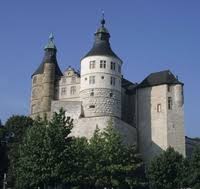 Montbéliard, une cité princière
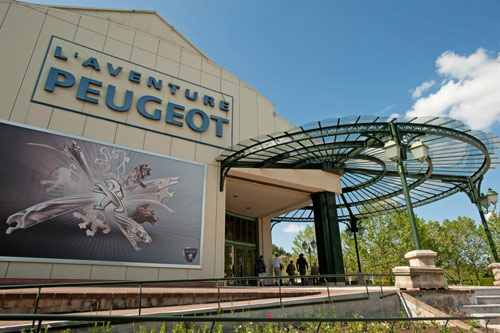 Esprit d’entreprendre, dans le berceau de Peugeot et Japy
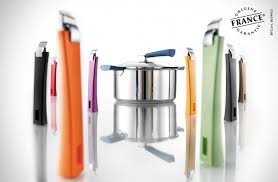 Le vert des jardins, des prairies, des forêts. 
Le bleu des rivières, du canal, des plans d’eau.
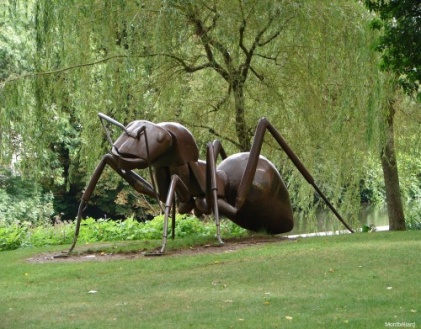 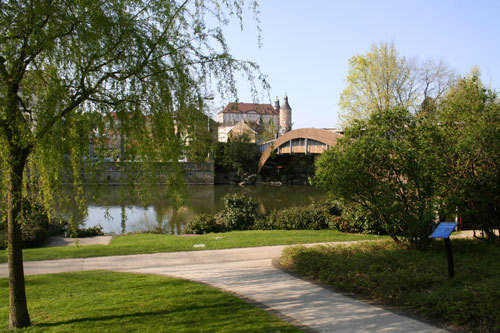 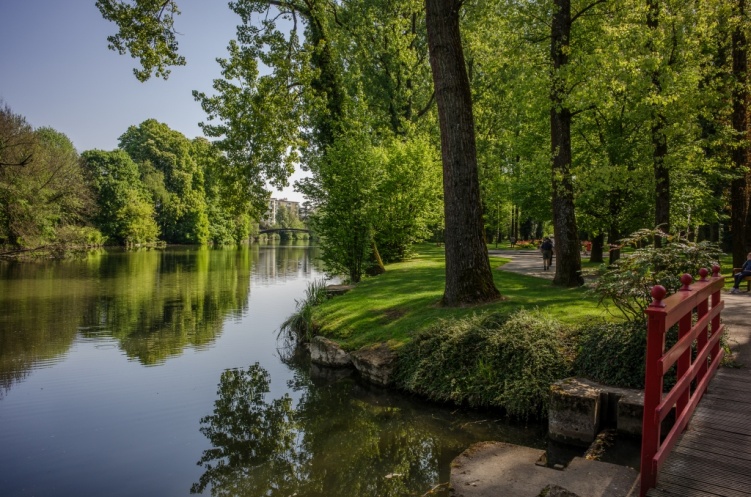 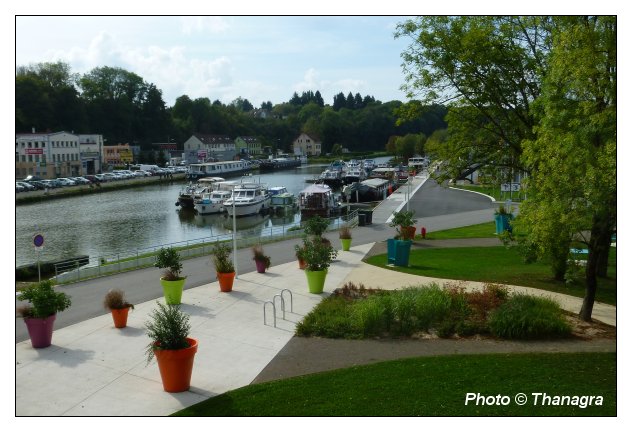 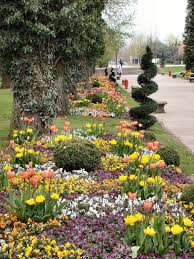 Un budget équilibré
Un comité
qui a déjà fait ses preuves…
mais qui peut encore vous surprendre 
pour le plus grand plaisir 
des joueurs
des arbitres
des ramasseurs
et des accompagnateurs
Besançon 2008
CDF Individuel
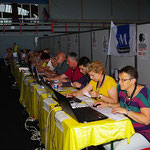 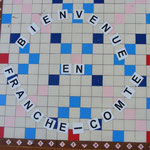 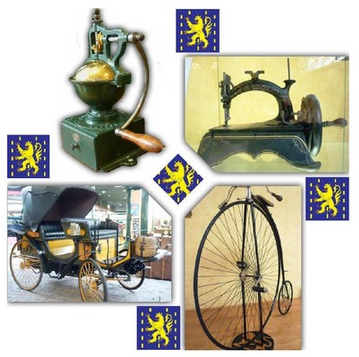 Voujeaucourt 2012
Finale Interclubs
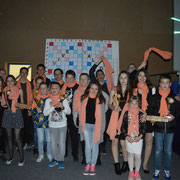 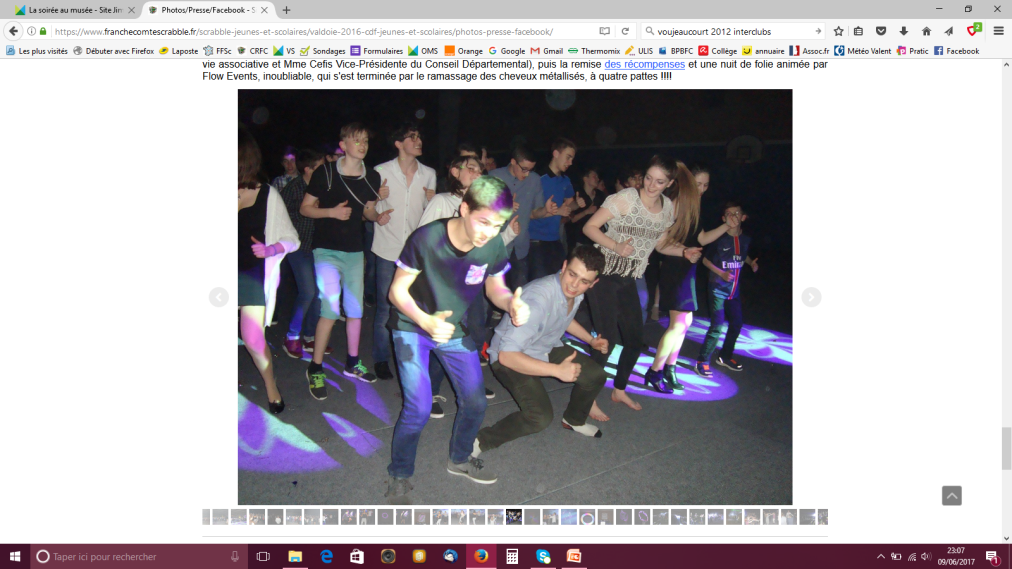 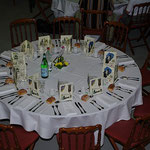 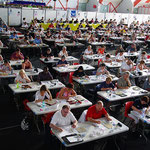 Valdoie 2016
CDF Jeunes et scolaires
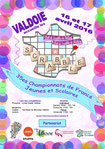 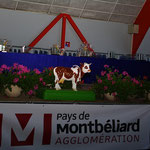 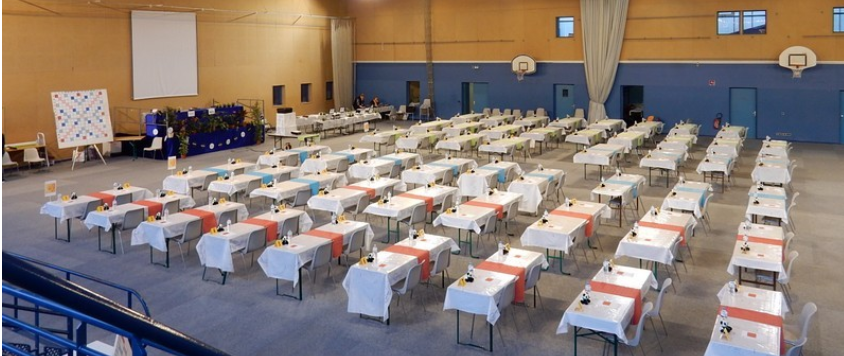 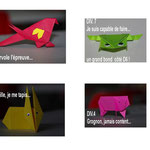